Мусор нам совсем не друг!
Человек в своей жизни пользуется многими вещами, и конечно, после их использования остаётся много мусора, или как его ещё называют, отходы.
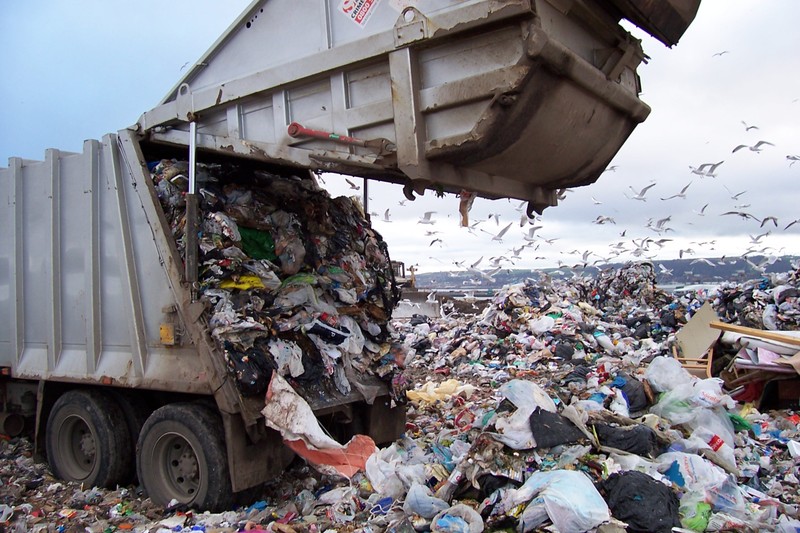 Отходы…Что же это такое?
Это предметы и вещества, которые непригодны для дальнейшего использования.
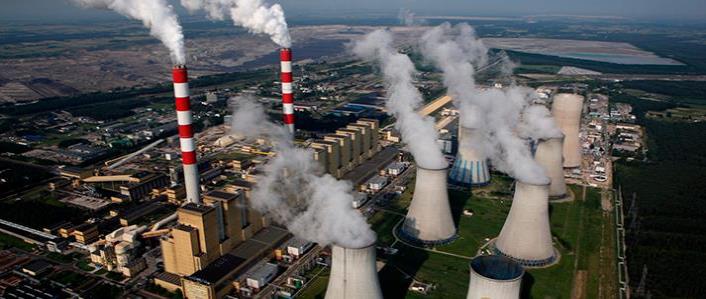 Какие бывают отходы?
Промышленные
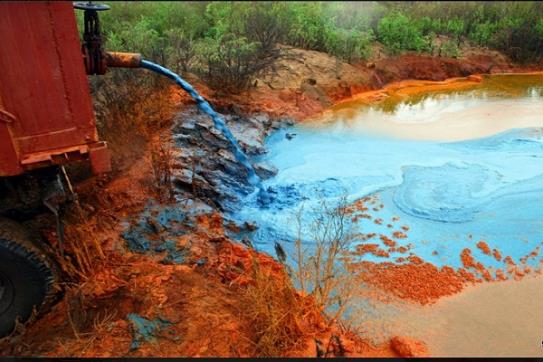 Бытовые
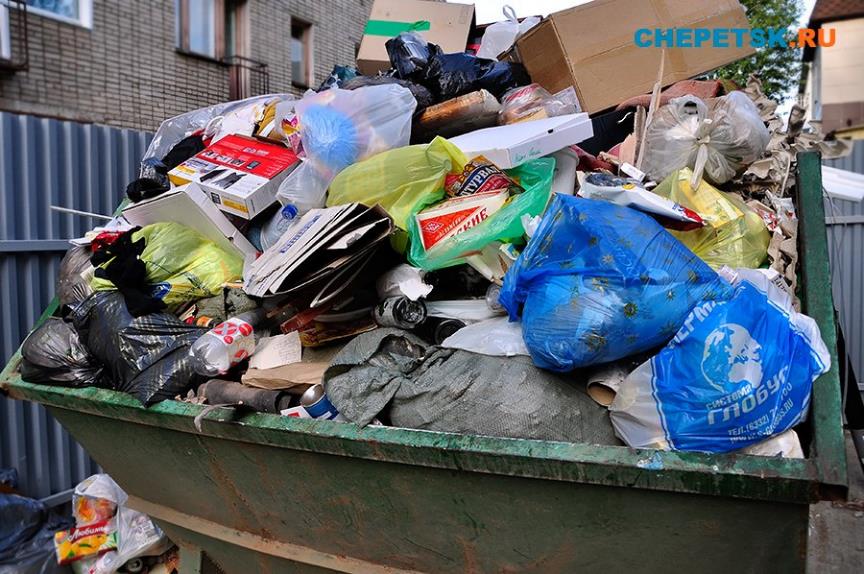 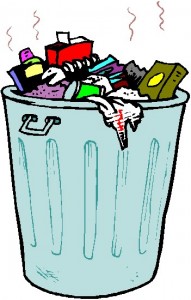 Опасные
Биологические
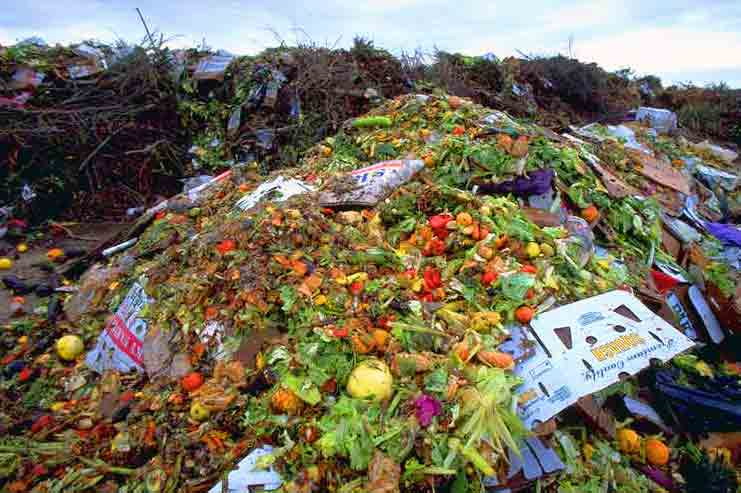 Отходы могут быть опасными….Они вредны для здоровья человека и для окружающей природы.
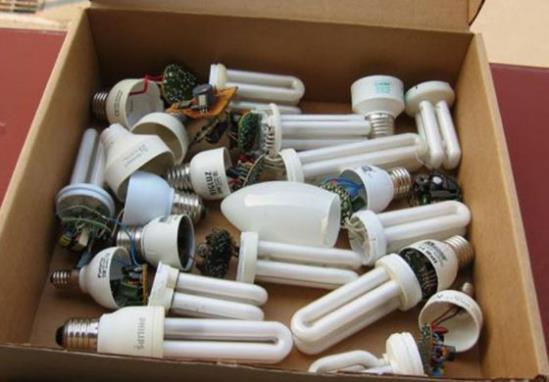 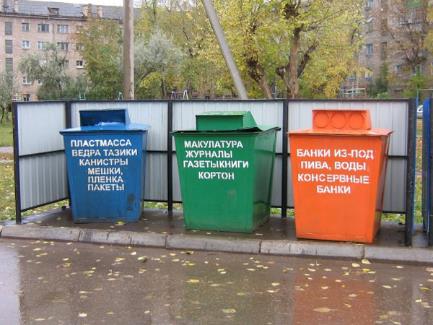 Многие отходы подлежал сортировке и переработке. Для природы они безопасны.
Для этого в больших городах предназначены огромные заводы.
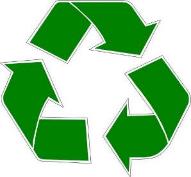 На тех упаковках, которые подлежат переработке, можно увидеть вот такой значок.
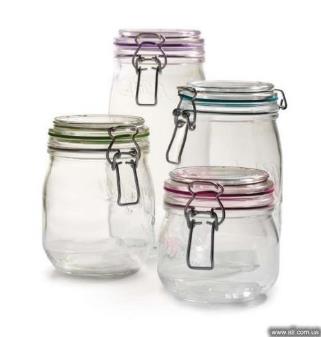 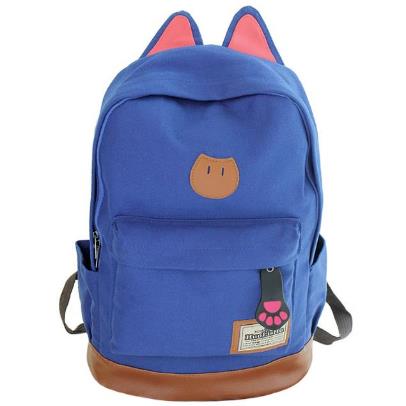 Переработанные отходы снова превращаются в бумагу, пластик, резину…
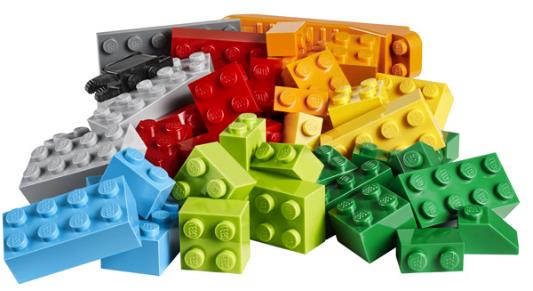 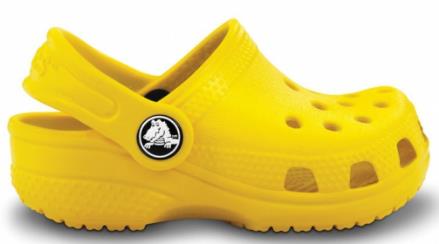 А можно пофантазировать и дать отходам вторую жизнь!
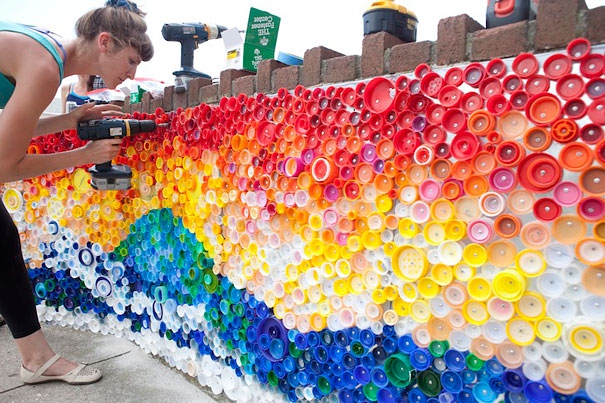 С каждым годом мусора становится всё больше и больше…Люди оставляют мусор везде…
…в городах…
…в парках и лесах…
…В реках и морях…
…и даже в космосе!!
Очистить планету от мусора в наших силах! Каждый год многие люди выходят на уборку лесов и парков от мусора…
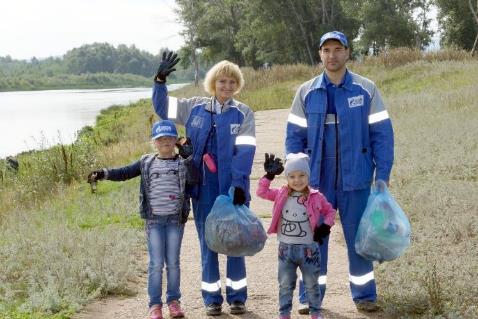 Вместе мы сделаем наш мир чистым и безопасным! Присоединяйтесь!